E YAYGIN
KURS ÖĞRETMENLİĞİ
GÜNDEM MADDELERİ
KURSİYERLERİN KURS KAYITLARI İÇİN E YAYGIN SİSTEMİNE YÖNLENDİRİLMELERİ
KURS PLANLAMA AŞAMASINDA YAPILMASI GEREKEN İŞ VE İŞLEMLER
KURS SÜRECİ İÇERİSİNDE YAPILMASI GEREKEN İŞ VE İŞLEMLER
KURS SONUNDA YAPILMASI GEREKEN İŞ VE İŞLEMLER
KURSİYERLERİN E YAYGIN SİSTEMİNE KAYDOLMALARI İÇİN GEREKLİ TANITIM
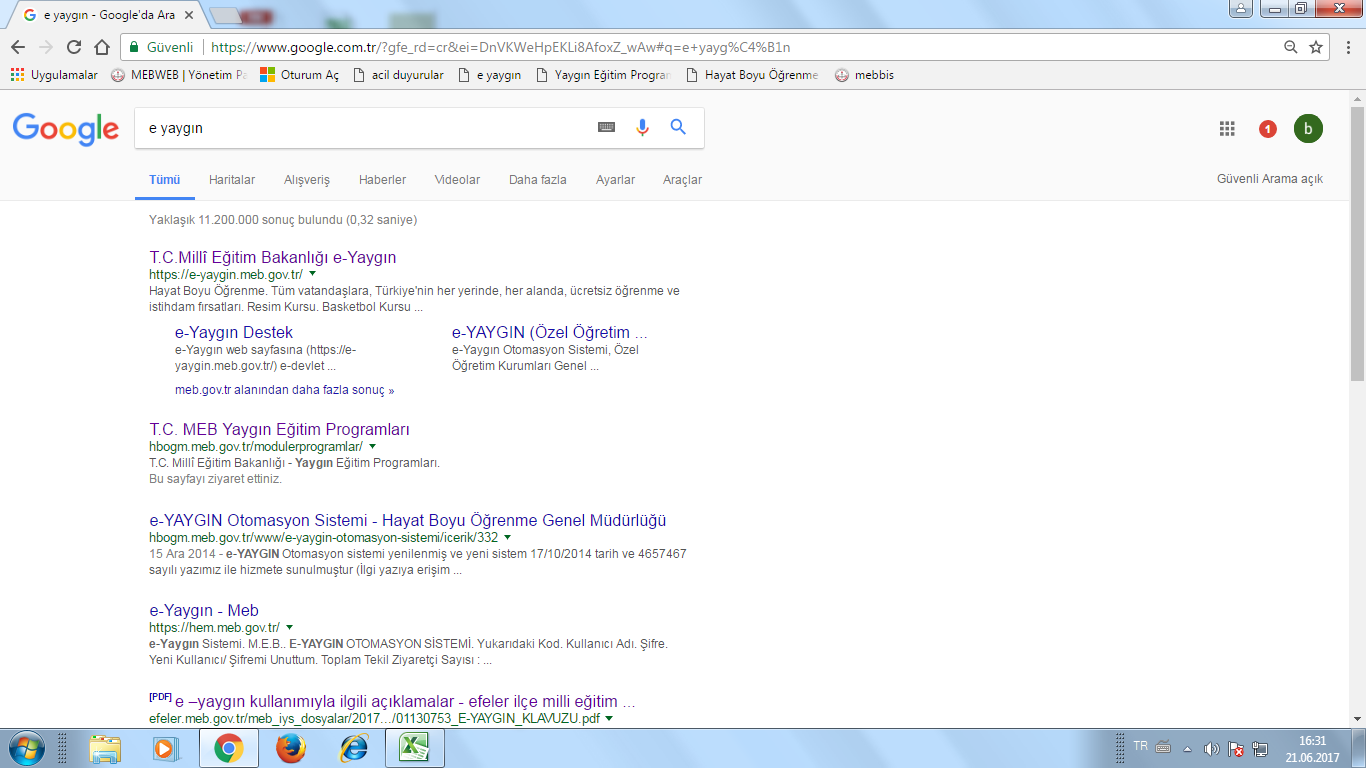 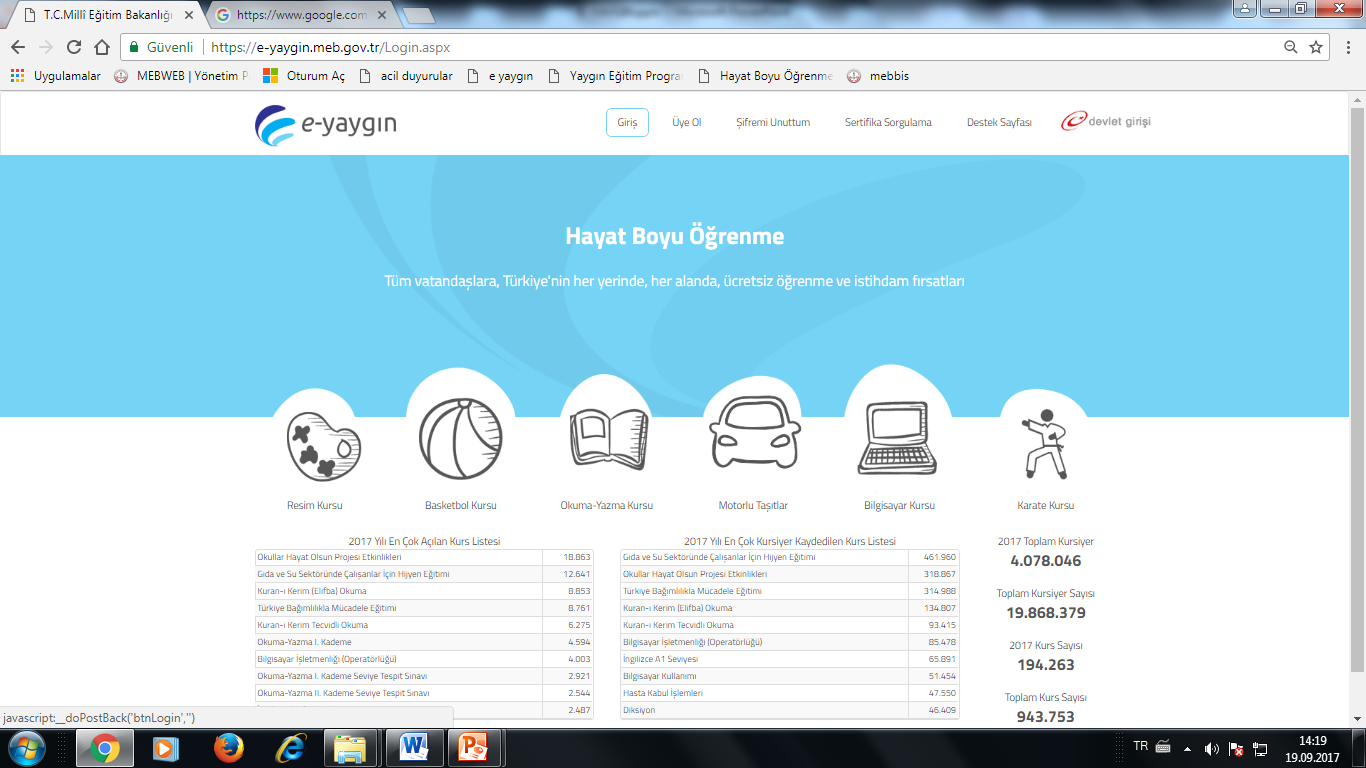 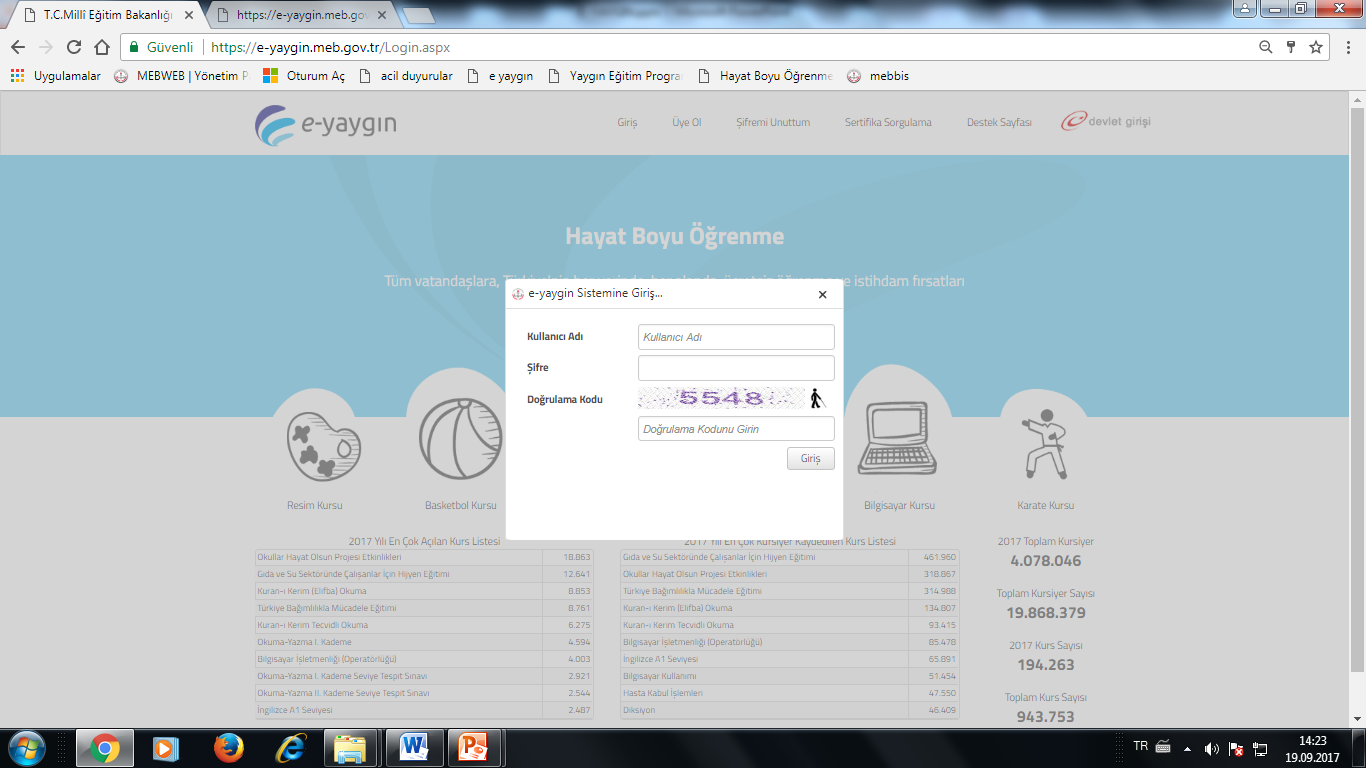 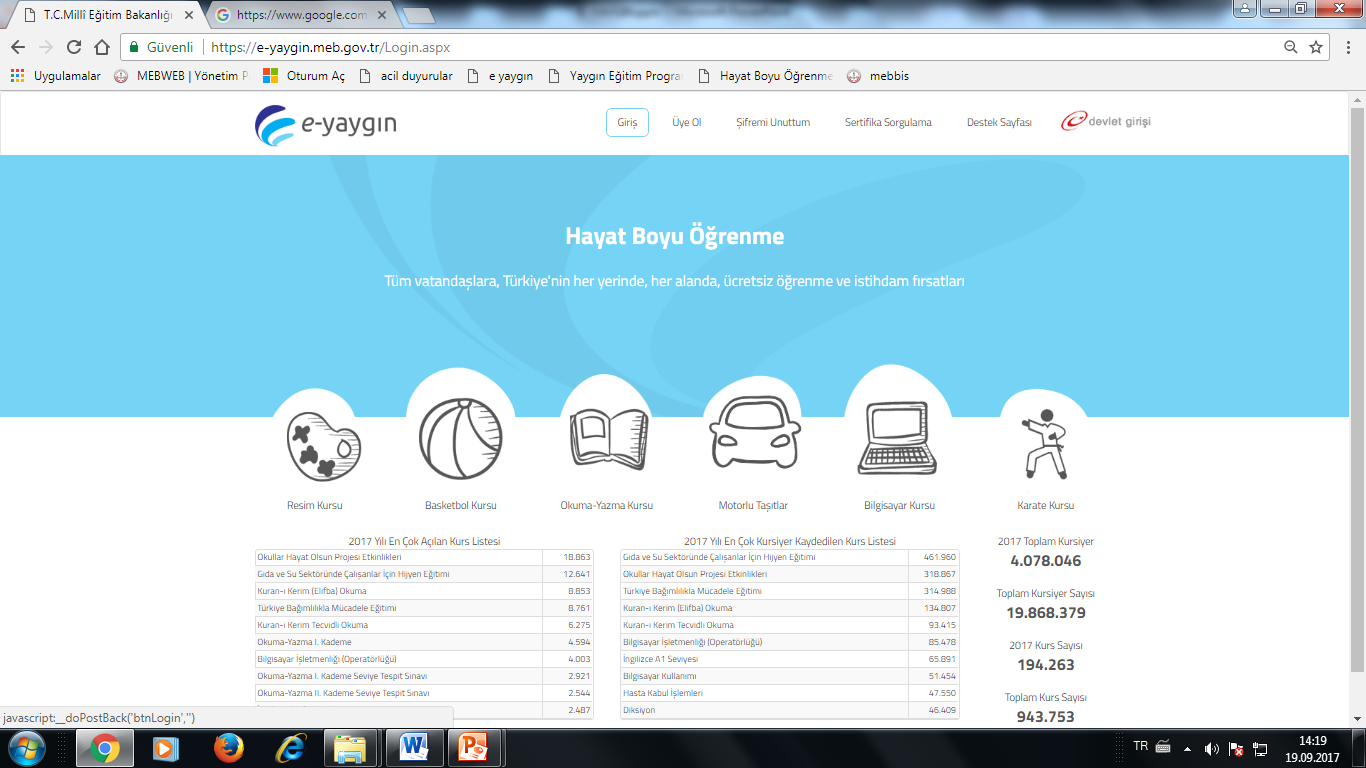 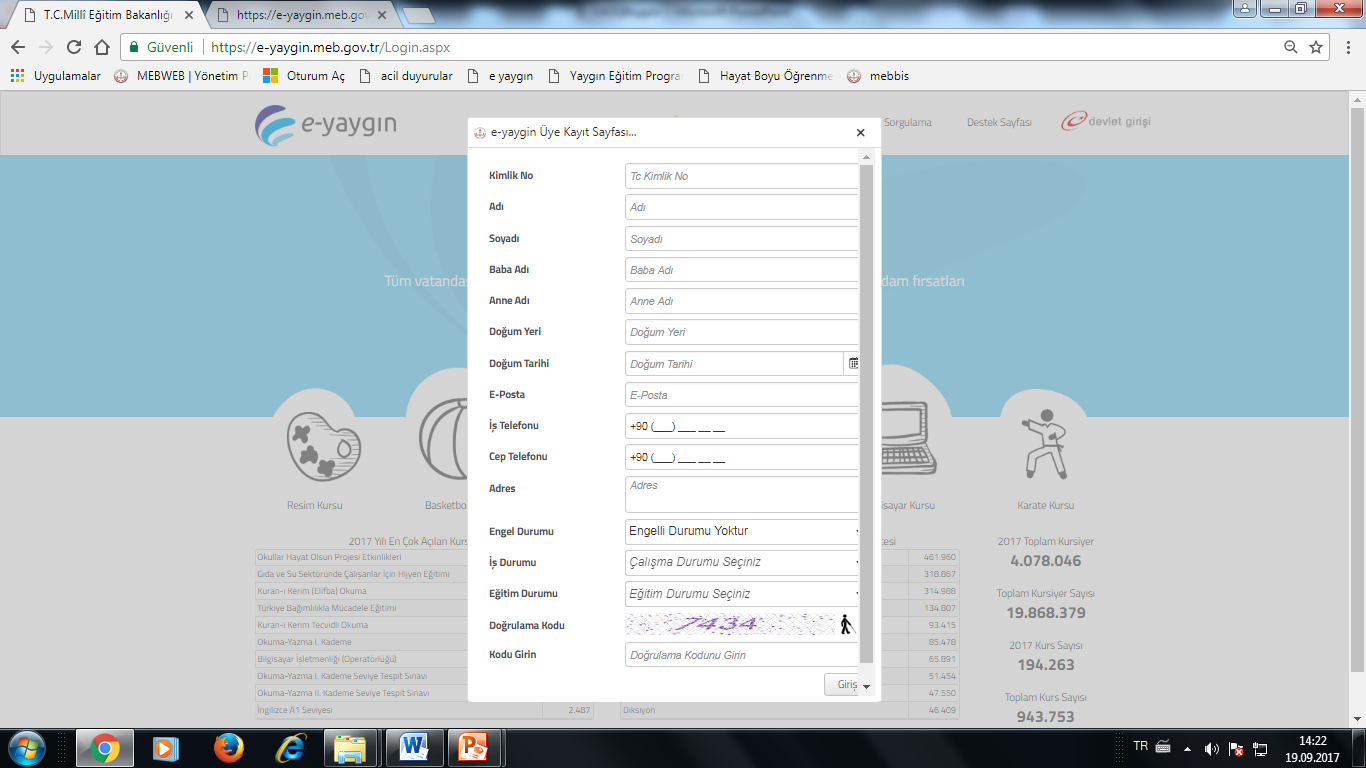 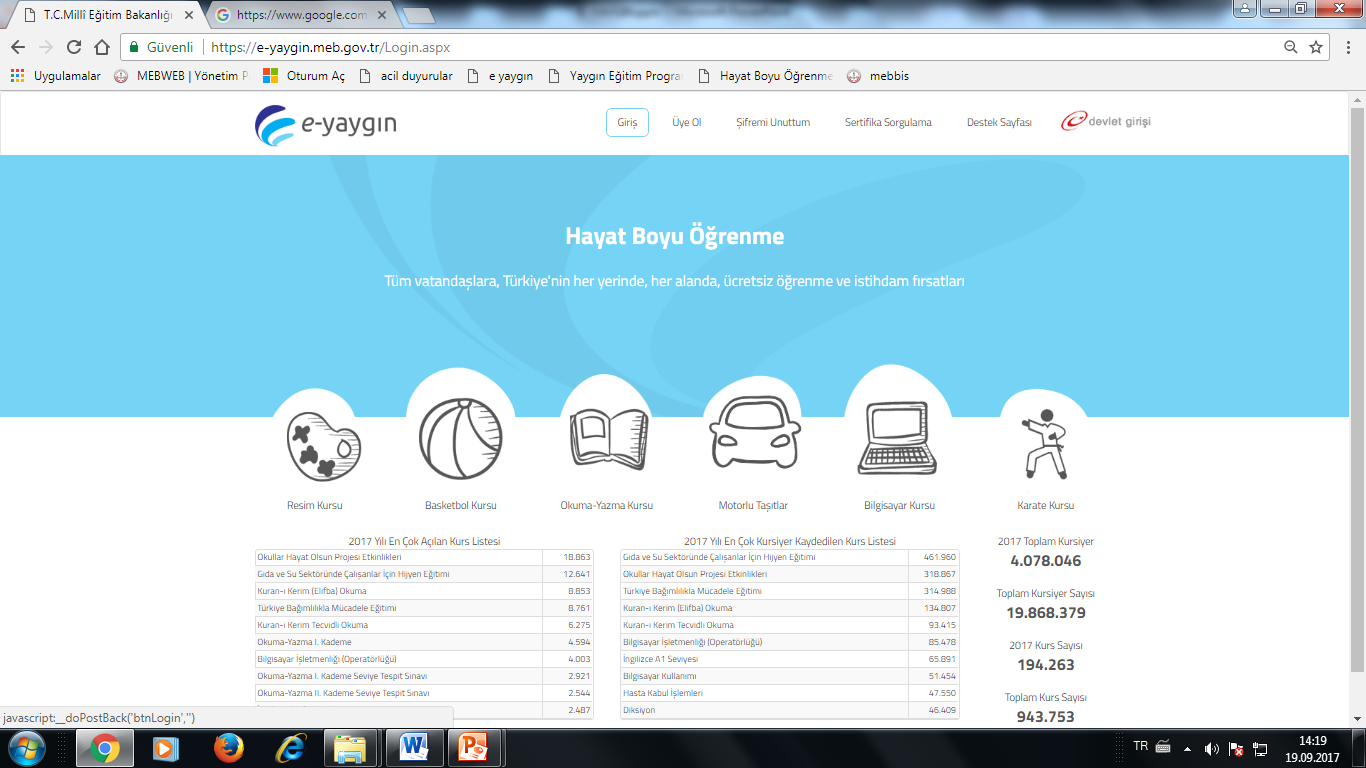 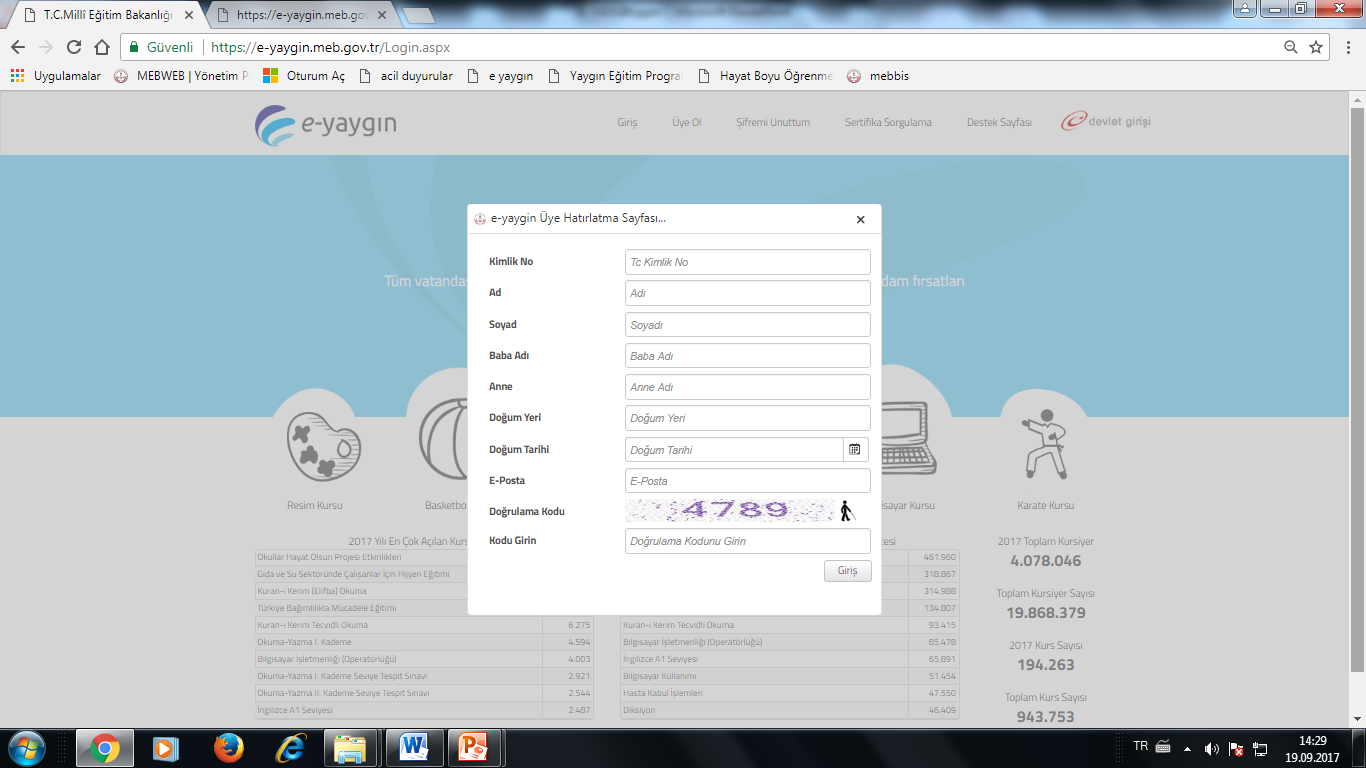 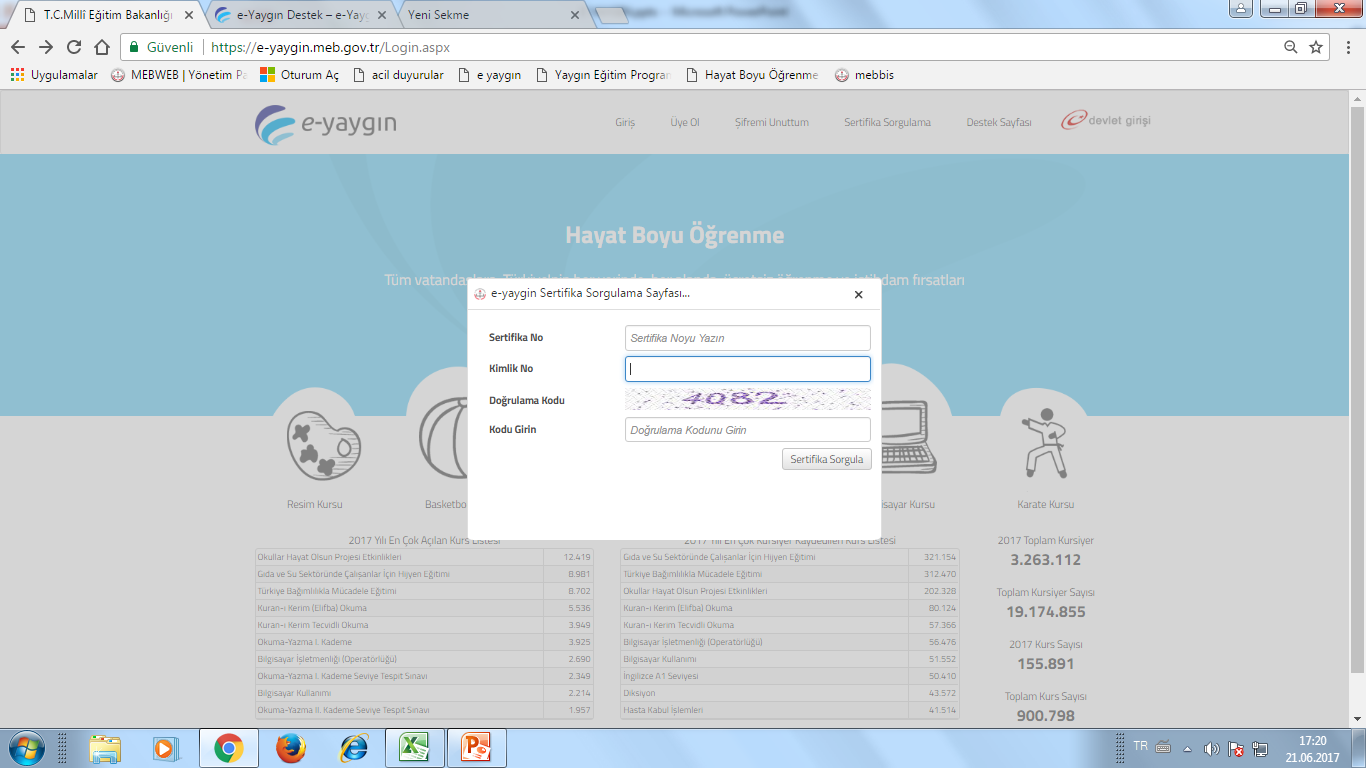 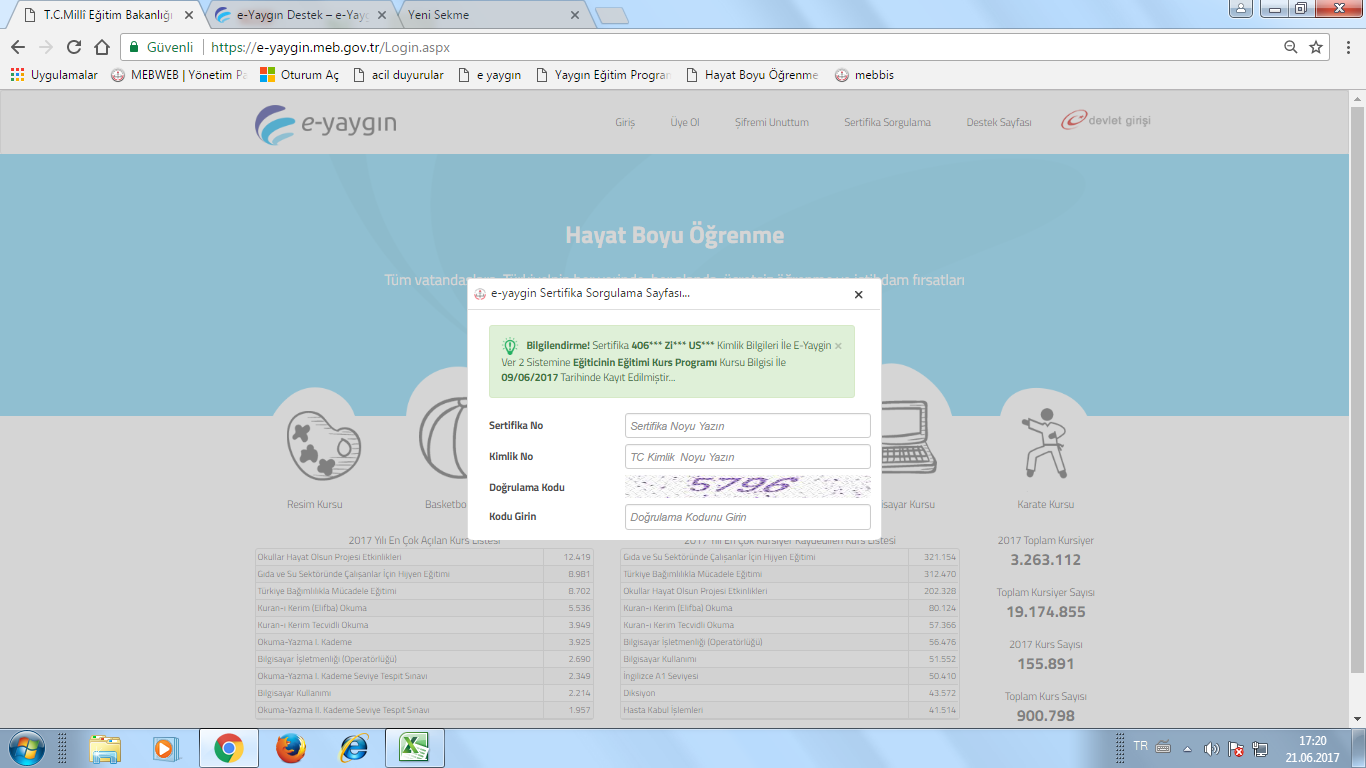 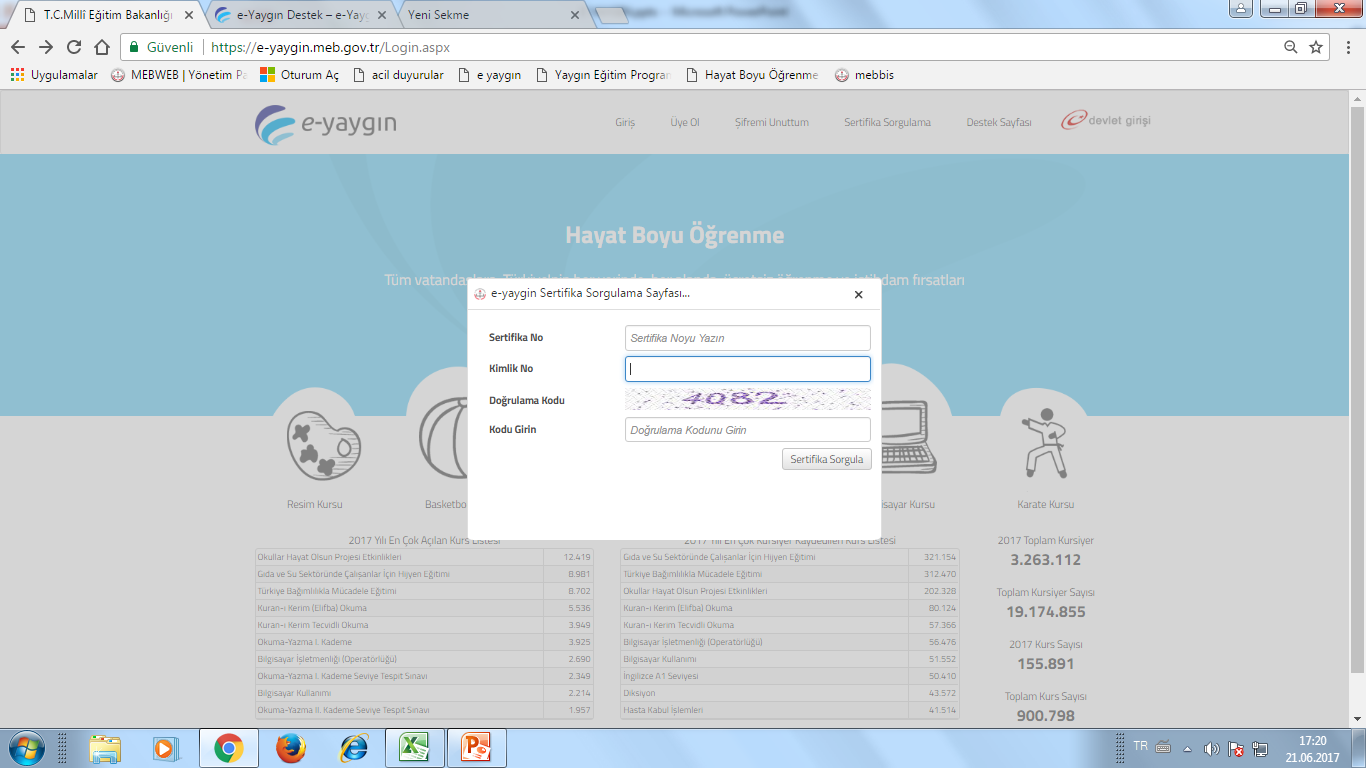 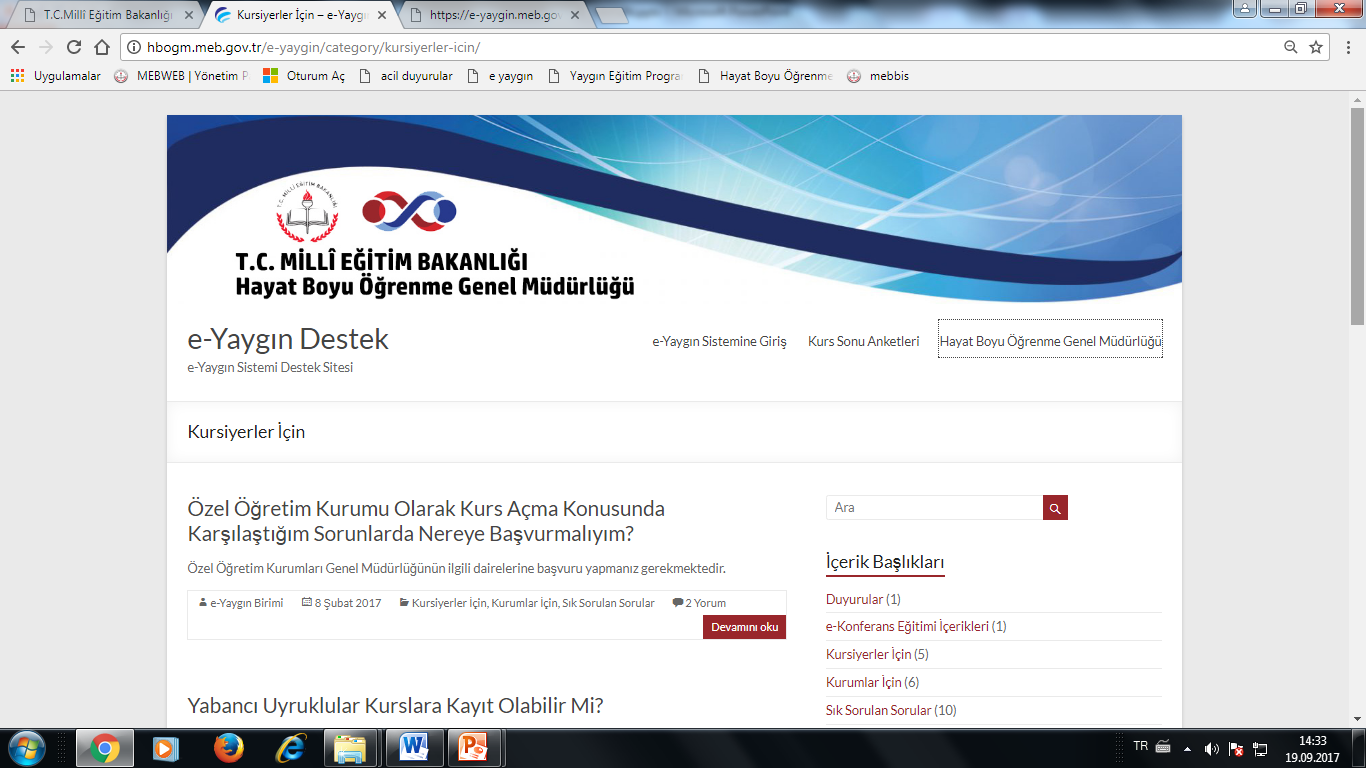 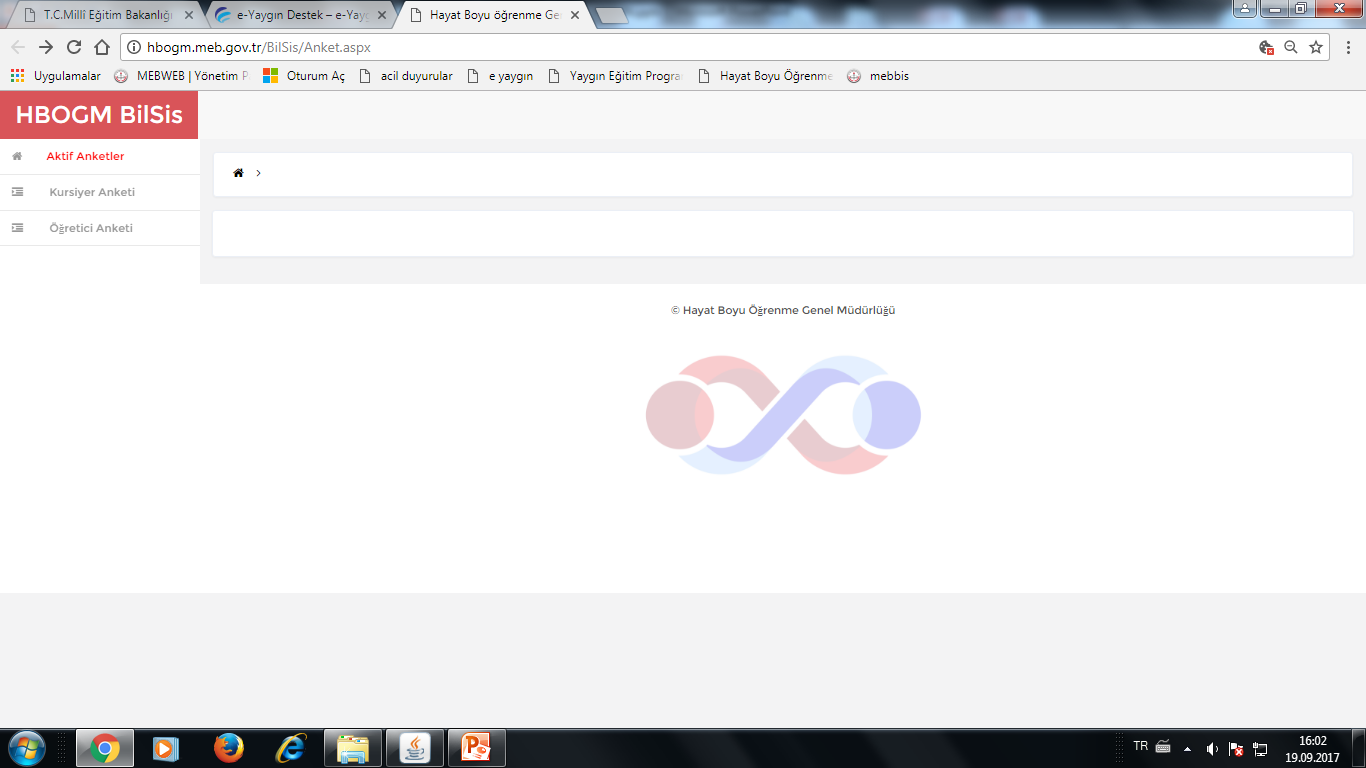 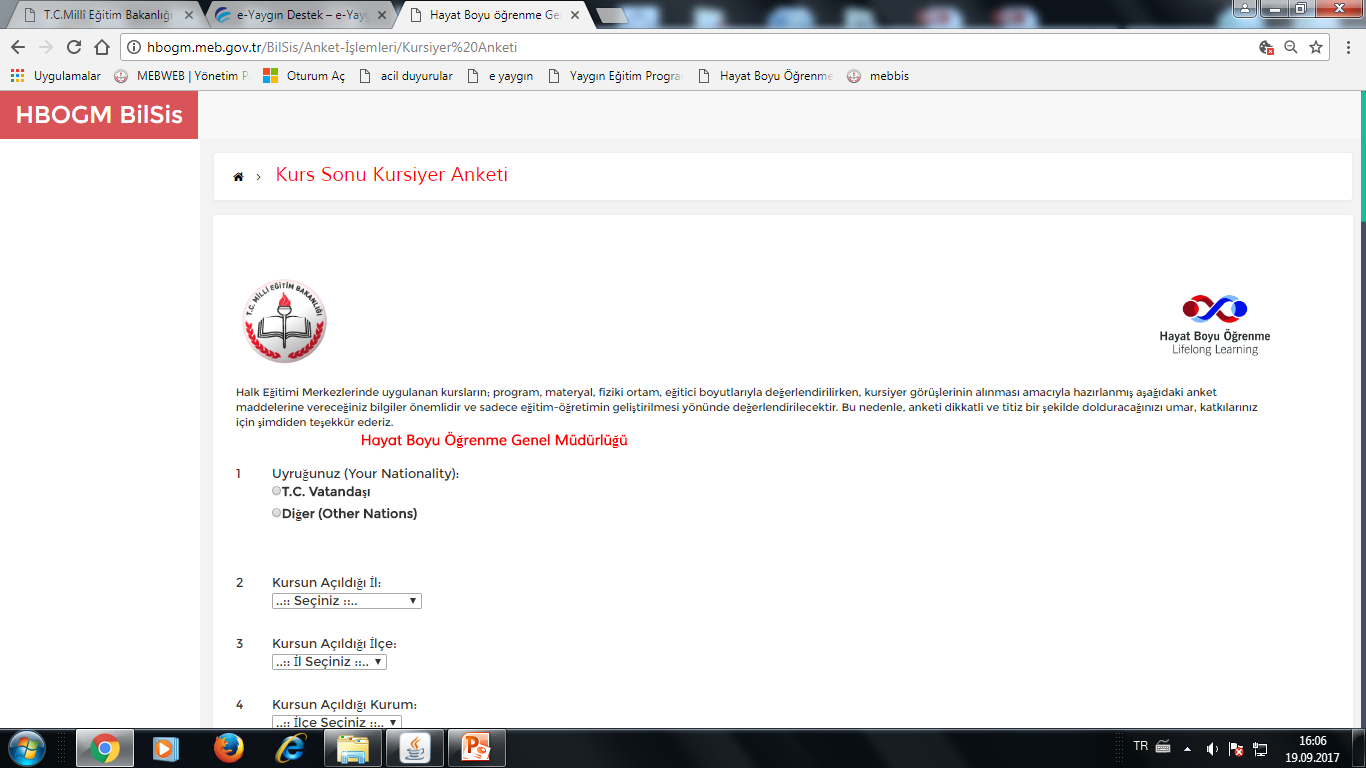 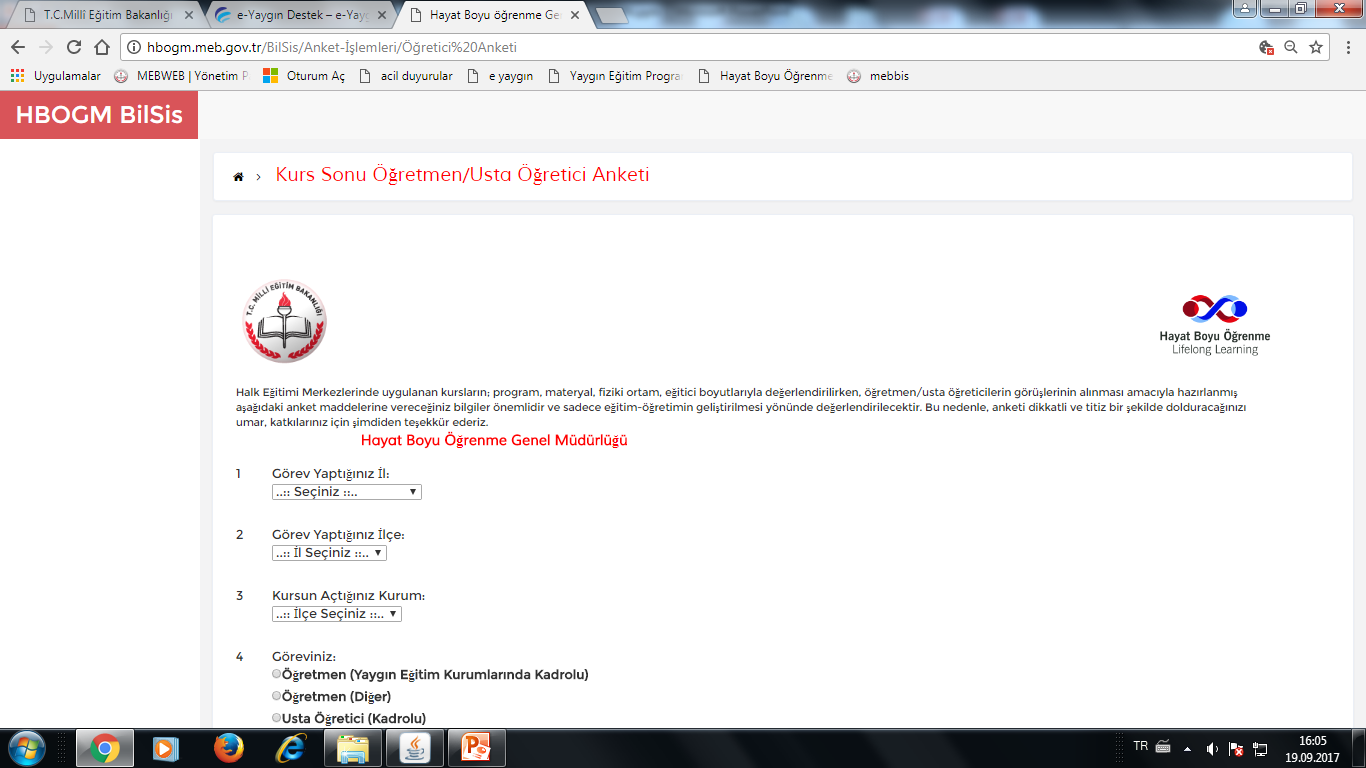 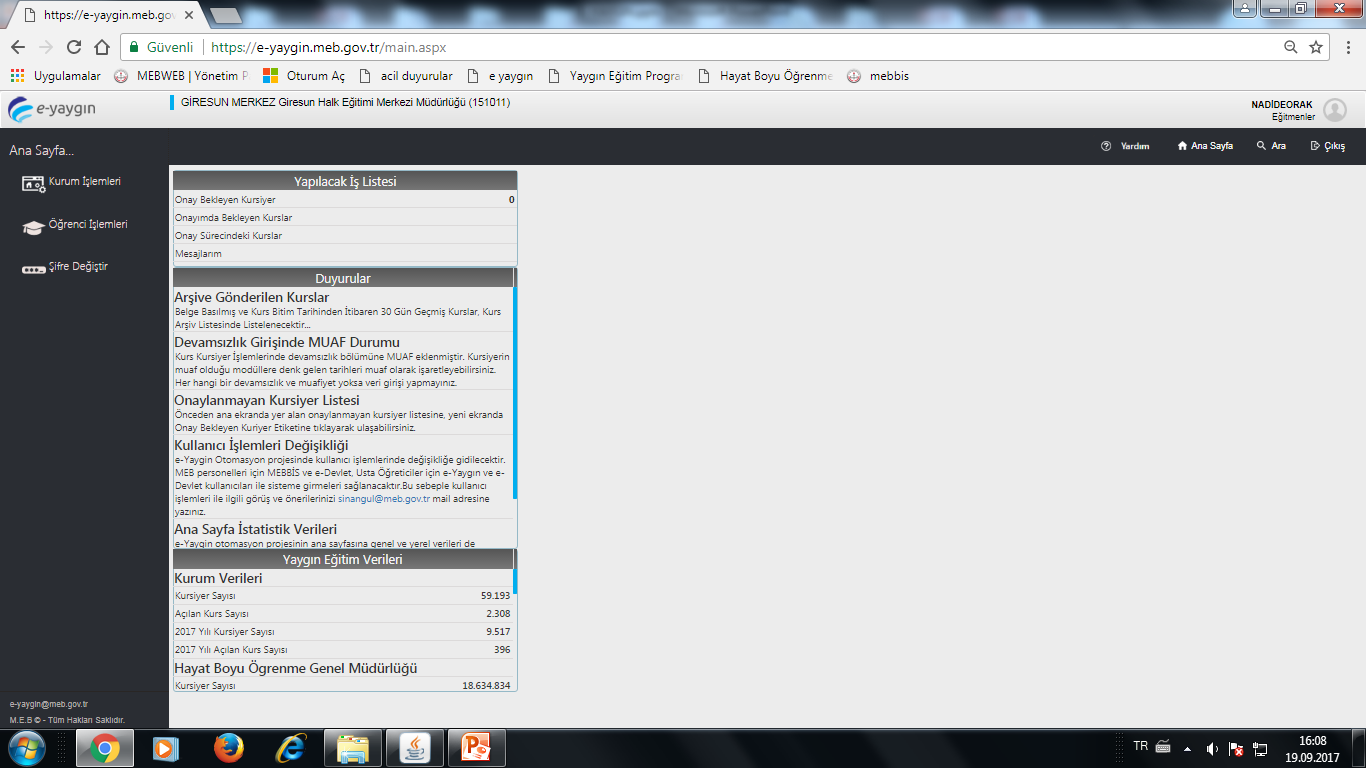 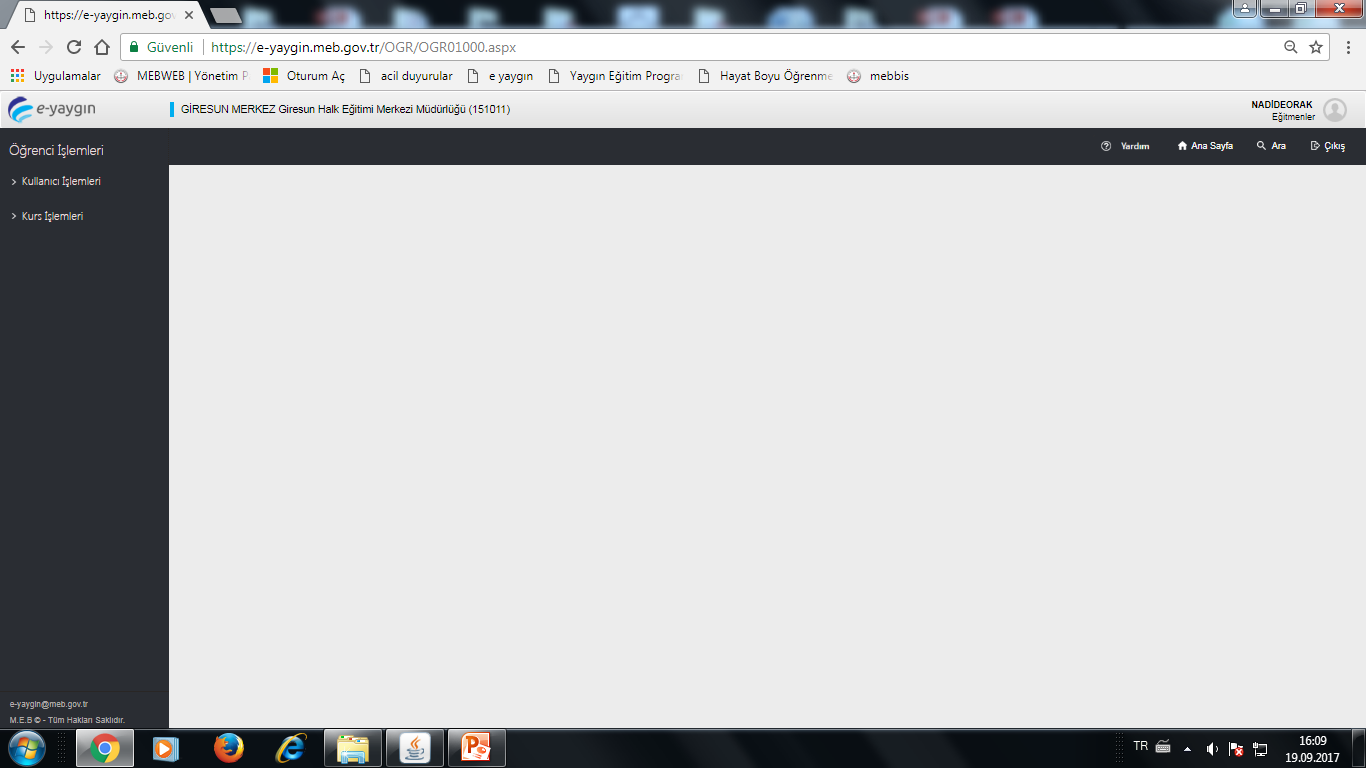